Stroke Predictions
Ankit Dey
Problem Statement
Predict if someone is at risk for stroke based on clinical information
Useful for:
Hospitals
Can apply a general version of this model to quickly scan all patients for stroke risk
Doctors
Can apply a tuned version of this model to identify if a patient within a particular demographic is at risk for stroke
Dataset
From Kaggle
10 attributes containing clinical patient information
Gender, Age, Hypertension, Heart Disease, Marriage Status, Work Type, Residence Type, Average Glucose Level, BMI, Smoking Status
1 target variable identifying if a patient has had a stroke or not
Binary: 0 = No, 1 = Yes
5110 samples
Key Finding #1
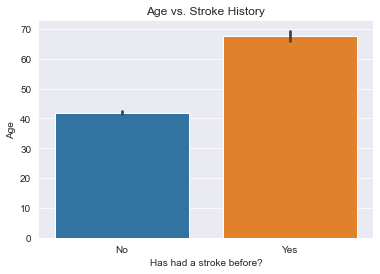 Those who have had a stroke are ~26 years older than those who have not, on average
Experimental Question: Does getting older cause biological changes that increase your risk for stroke?
Key Finding #2
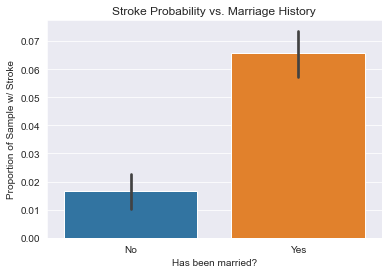 Those who have been married before are ~4x more likely to have had a stroke, on average
Experimental Question: Does getting married cause behavioral changes that increase your risk for stroke?
Model Evaluation - Background
Class Imbalance:
93% of samples have not had a stroke
Only 7% have had a stroke
Error Types:
False negatives – patient is predicted not to be at risk for stroke, but they actually are
May lead to lack of treatment
False positives – patient is predicted to be at risk, but they actually are not
Only leads to an unnecessary checkup
False negatives are the most important error to minimize
Model Evaluation - Metrics
Accuracy = 0.94
Accuracy = Correct Predictions / All Predictions
Not much higher than class imbalance of 0.93
Recall = 0.07
Recall = True Positives / (True Positives + False Negatives)
High False Negative Rate – 93% of positive samples were falsely predicted to be negative
Recommendations
Further research & development is required
False Negative Rate needs to be decreased to create a safe model:
Class Imbalance makes it hard to correctly identify positive samples
Only 7% of samples are positive
Resampling will improve class balance and may help decrease the False Negative Rate
E.g. Oversampling w/ SMOTE
Works by creating synthetic positive samples that have attributes close to the real positive samples



Contact: ankitkdey@gmail.com